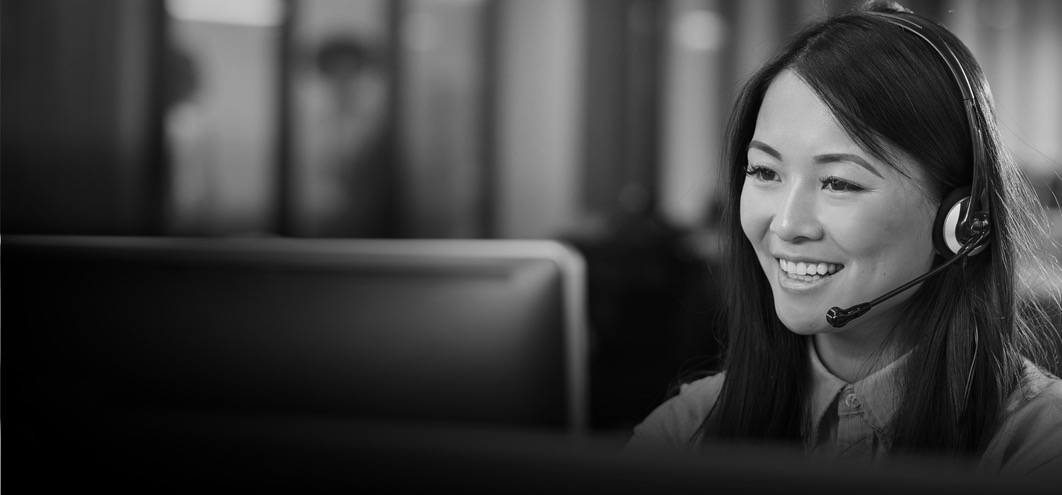 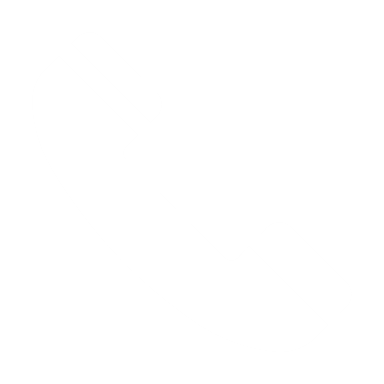 ¿Necesita un intérprete?
Su distrito ofrece una solución a petición, según sea necesario, para comunicarse con un intérprete por teléfono en segundos.
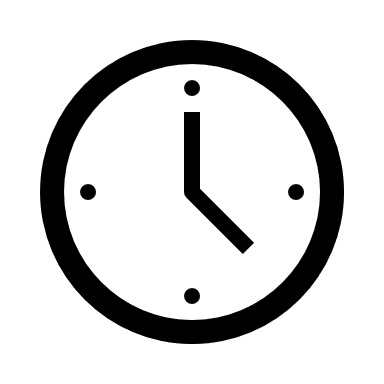 Disponibildiad
Disponible 24/7/365
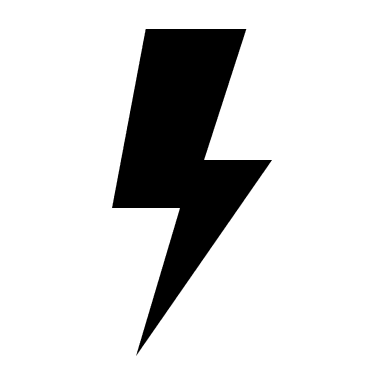 Acceso rápido
Espera de 5 – 10 segundos en el caso de idiomas comunes 

Espera de 15 – 25 segundos en los demás idiomas
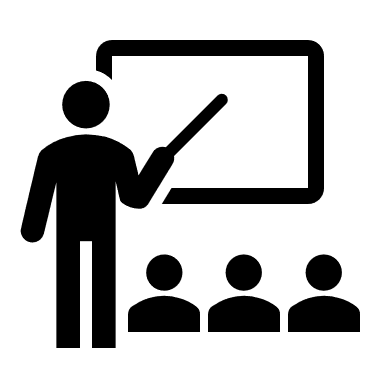 ¿Cuándo se puede utilizar?
En reuniones de padres y maestros, reuniones del PEI, para hablar con maestros y otro personal escolar
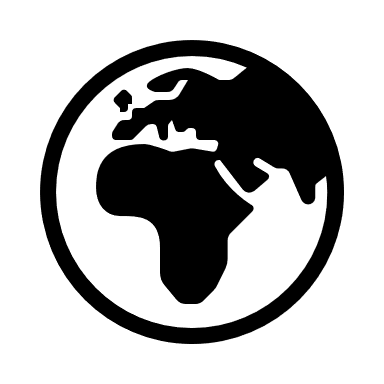 Idiomas abarcados
Más de 380 idiomas disponibles
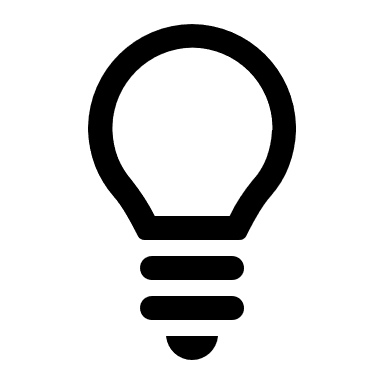 Fácil de usar
Llame a su distrito escolar y solicite un intérprete.

Un miembro del personal convocará a un intérprete por medio de una conferencia telefónica